South Dartmoor 
Learning Together
Welcome
Year 11 Support Evening
Strategies for exam success
5. Science
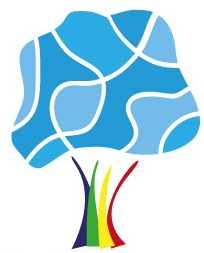 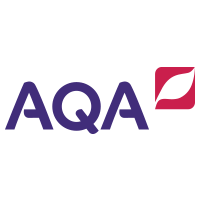 Year 11 AQA Combined Science Trilogy
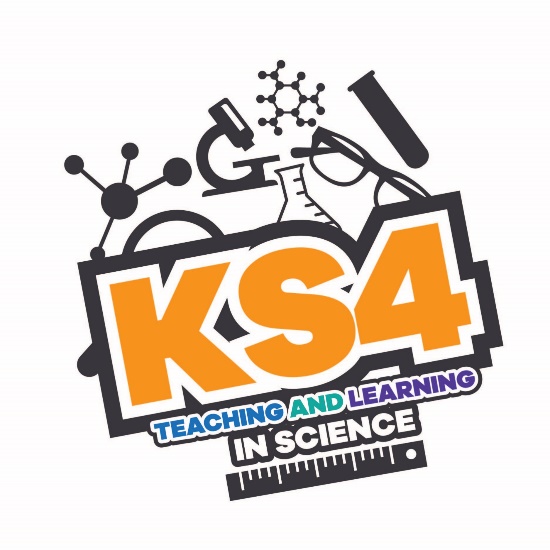 Mocks:
Mock Exams (6th-17th Nov)
3 papers first 4 Units for each subject 
1hr15mins each
Mock Exams (5th-23rd Feb)
3 papers on  Remaining Units for each subject 
1hr15mins each

Additional information will be on SMHW for guidance
Structure:
100 minute lessons per subject
Specialist Subject Teacher for each
Resources for Students :
Kerboodle
Educake 
Login details have been provided to students.
Examinations Dates:
Biology Paper 1: 15th May 2018                        Biology Paper 2: 11th June 2018
Chemistry Paper 1: 17th May 2018               Chemistry Paper 2: 13th May 2018
Physics Paper 1: 23rd May 2018                         Physics Paper 2: 15th June 2018
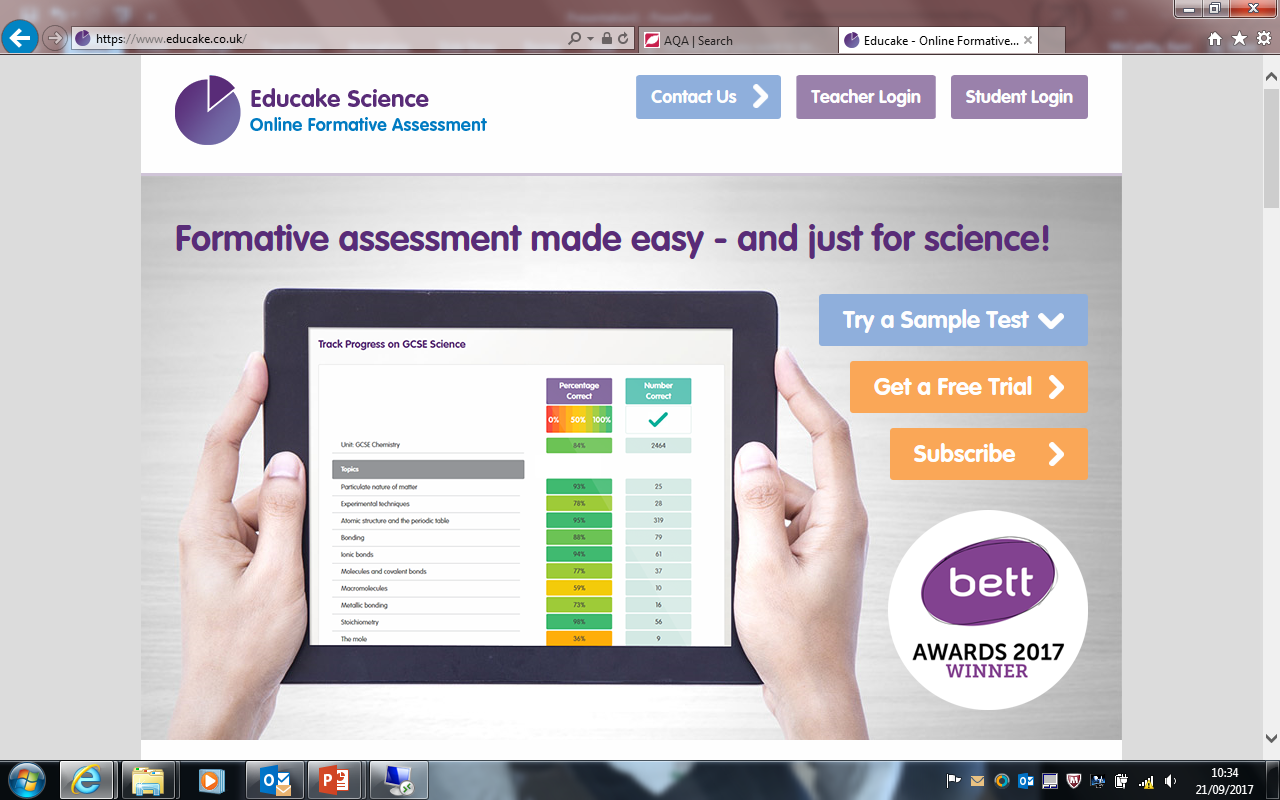 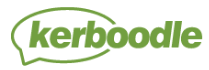